Heating the AtmosphereDr. Masdouq Al-Taj2017
Weather and Climate
Weather  
Over a short period of time 
Constantly changing
Climate
Over a long period of time 
Generalized, composite of weather
Weather and Climate
Elements of weather and climate 
Properties that are measured regularly 
Most important elements
Temperature
Humidity
Cloudiness
Precipitation
Air Pressure
Wind speed and direction
Composition of the atmosphere
Air is a mixture of discrete gases
Major components of clean, dry air   
Nitrogen (N)—78 percent
Oxygen (O2)—21 percent
Argon and other gases 
Carbon dioxide (CO2)—0.04 percent—absorbs heat energy from Earth
Composition of dry air
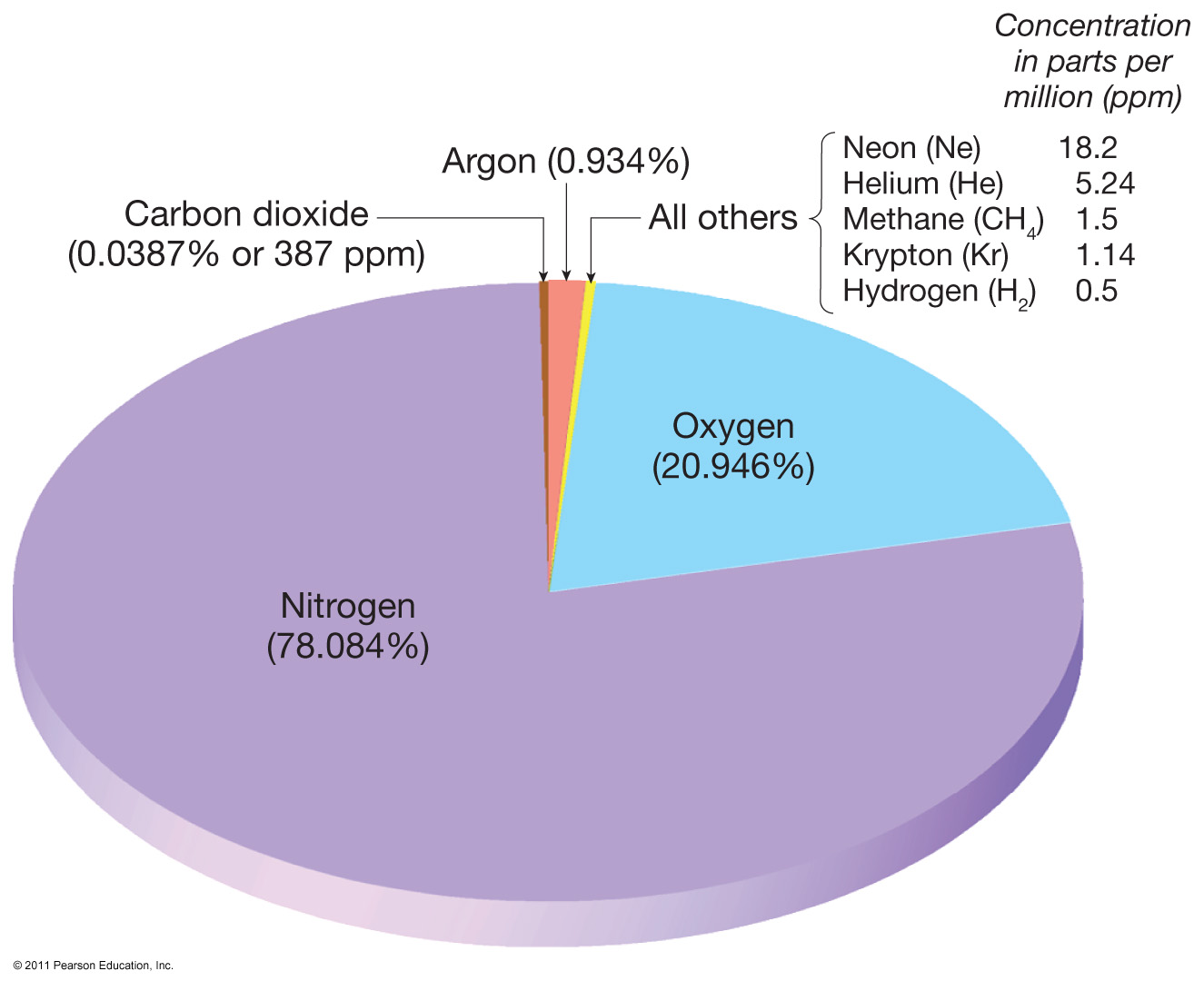 Composition of the atmosphere
Variable components of air 
1. Water vapor 
Up to about 4 percent of the air’s volume
Forms clouds and precipitation
Absorbs heat energy from Earth  
2. Aerosols
Tiny solid and liquid particles 
Water vapor can condense on solids
Reflect sunlight
Help color sunrise and sunset
Composition of the atmosphere
3. Ozone 
Three atoms of oxygen (O3)
Distribution not uniform 
Concentrated between 10 to 50 kilometers above the surface 
Absorbs harmful UV radiation 
Human activity is depleting ozone by adding chlorofluorocarbons (CFCs)
Structure of the atmosphere
Pressure changes 
Pressure is the weight of the air above. 
Average sea level pressure
Slightly more than 1000 millibars
About 14.7 pounds per square inch 
Pressure decreases with altitude 
One half of the atmosphere is below 3.5 miles (5.6 kilometers) 
Ninety percent of the atmosphere is below 10 miles (16 kilometers)
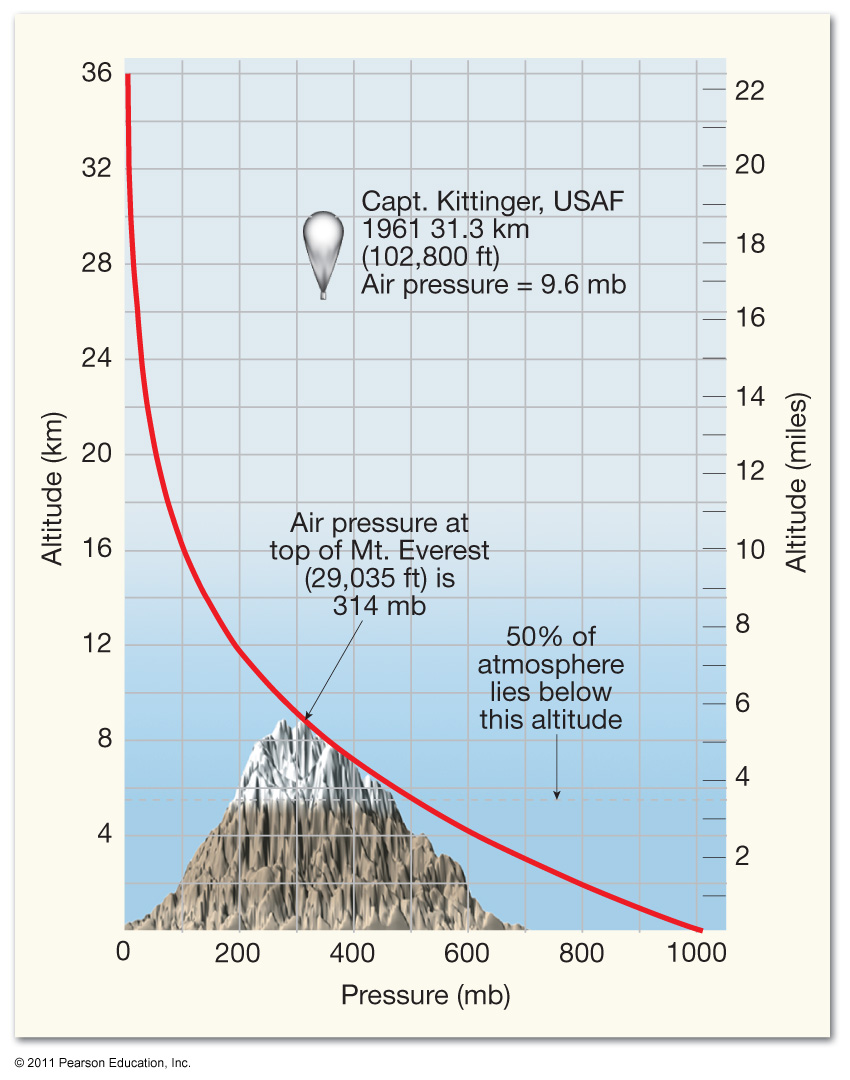 Atmospheric pressure variation with altitude
Structure of the atmosphere
Atmospheric layers based on temperature 
1. Troposphere
Bottom layer
Temperature decreases with altitude—Called the environmental lapse rate 
6.5˚C per kilometer (average)
3.5˚F per 1000 feet (average)
Thickness varies—Average height is about 12 kilometers
Outer boundary is named the tropopause
Structure of the atmosphere
2. Stratosphere
About 12 kilometers to 50 kilometers 
Temperature increases at top
Outer boundary is named the stratopause 
3. Mesosphere 
About 50 kilometers to 80 kilometers
Temperature decreases
Outer boundary is named the mesopause
Structure of the atmosphere
4. Thermosphere (Ionosphere)
No well-defined upper limit
Fraction of atmosphere’s mass 
Gases moving at high speeds
Thermal structure of the atmosphere
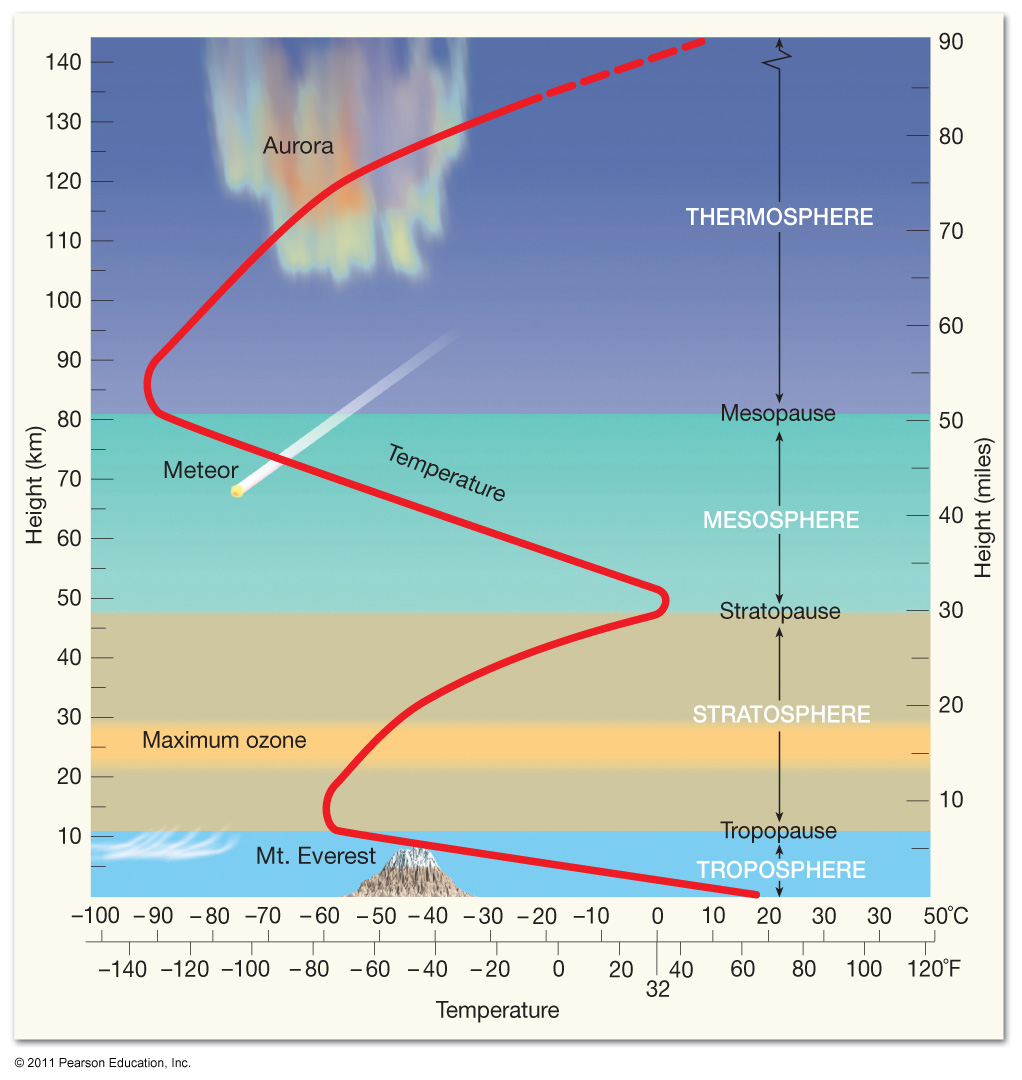 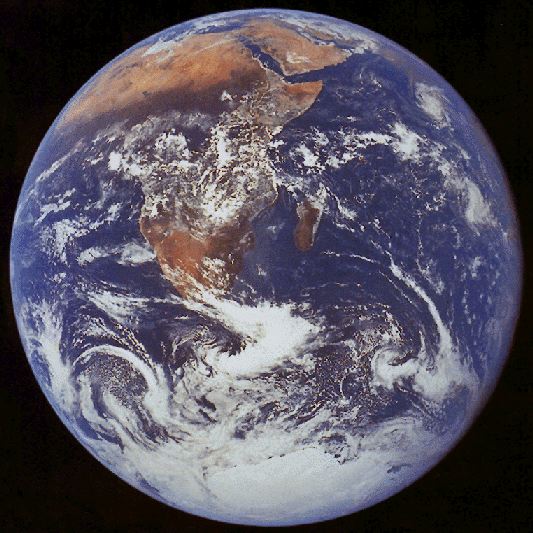 قال تعالى: ( قُلِ انظُرُواْ مَاذَا فِي السَّمَاوَاتِ وَالأَرْضِ). 		       	           [ يونس : 101]
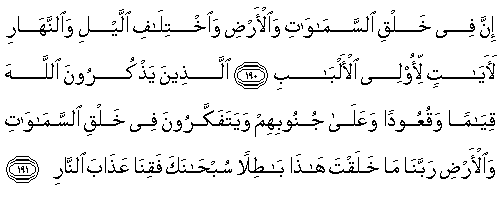 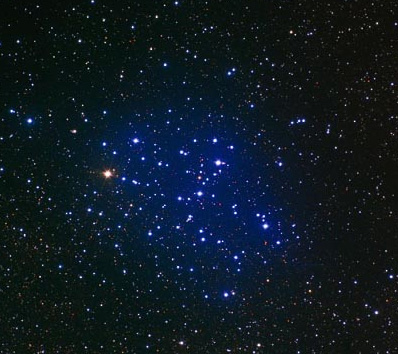 آل عمران: 190 ـ 191.
وقوله‏‏ سبحانه‏:‏ ]لخلق السماوات والأرض أكبر من خلق الناس ولكن أكثر الناس لا يعلمون[ ‏(‏غافر‏:57).‏
يحمينا من الاشعاعات الشمسية الضارة مثل الأمواج فوق البنفسجية وأشعة اكس وإشعاعات جاما
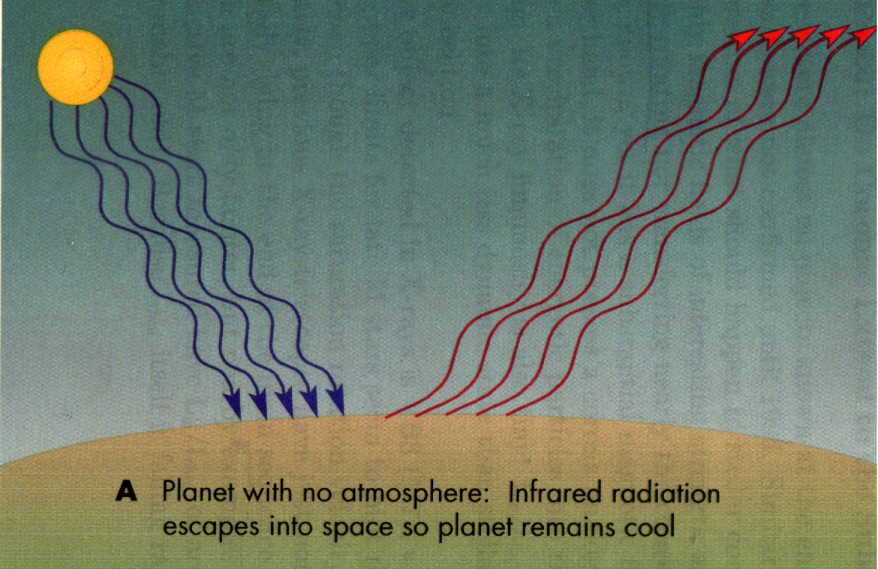 * يحفظ الكوكب من التغيرات 
الكبيرة في درجات الحرارة   






* يعمل كسقف يعكس الأمواج الراديوية.
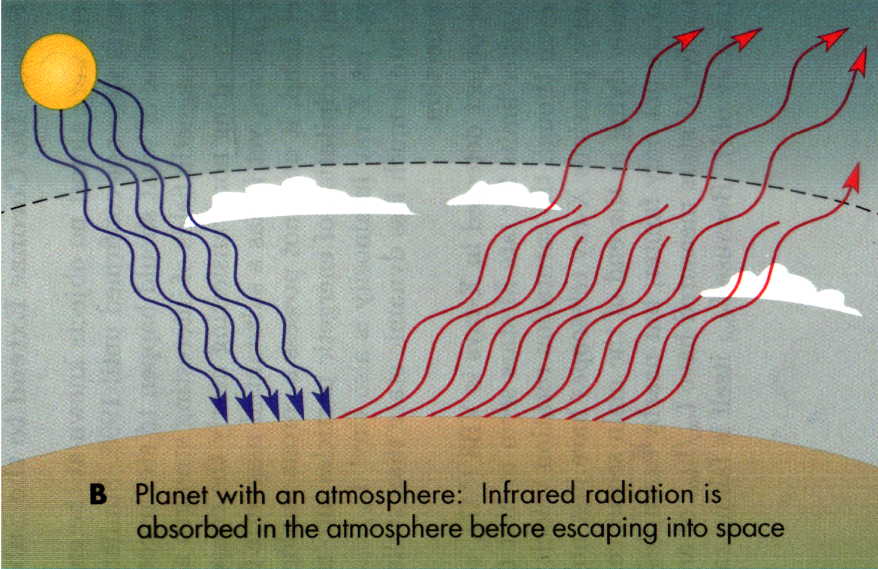 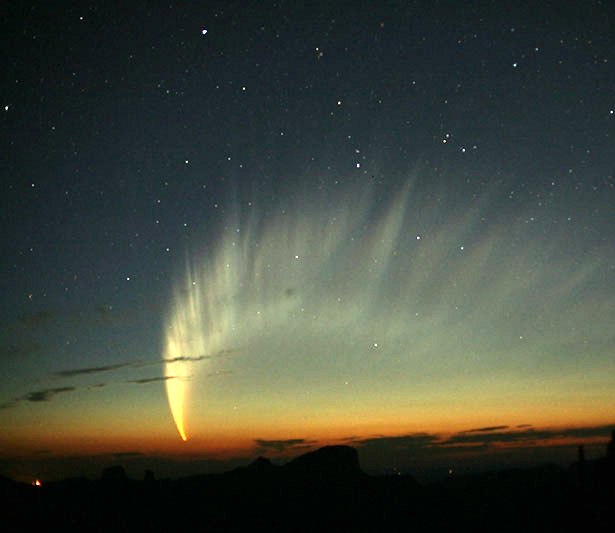 يحمي الأرض من الشهب، هو يمثل سقفاً يحفظ الأرض من زخات الشهب والنيازك
يقول جل وعلا: (وجعلنا السماء سقفا محفوظا وهم عن اياتها معرضون) الأنبياء 32
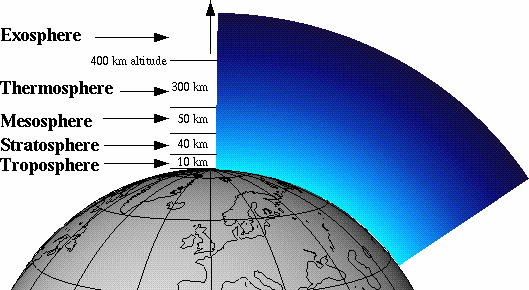 تأثيرات المجال الجوي:
 الشهب ,الأشعة فوق البنفسجية ,أشعة إكس وجاما وأشعة كونية ورياح شمسية, اتصالات, بيت زجاجي .

(1  تشتت الضوء وعلاقته بلون السماء .
    سبب التشتت: ذرات الأكسجين والنيتروجين في الغلاف الجوي 
عند الظهر :أزرق؟
وجد أن التشتت يتناسب عكسيا مع القوة الرابعة للطول الموجي، وبالتالي فان اللون البنفسجي والأزرق هو الأكثر تشتتا. وبما أن الأزرق هو اللون الأكثر وفرة في الطيف المرئي لذلك تظهر السماء باللون الأزرق؟
*  فكر لماذا تظهر السماء باللون الأحمر عند الشروق والغروب؟ 
        
 (2 مواقع الأجرام السماوية النجوم:
*  ترى في غير مواقعها :الشمس في حالة الغروب وفي حالة الشروق تبدو عالية تبدو أعلى من موقعها.
    سبب ذلك إنكسار الضوء مع زيادة كثافة الغلاف الجوي من أعلى الى اسفل.
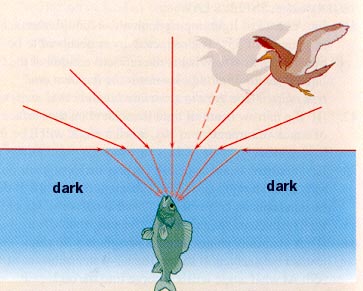 يقول تعالى: (فلا اقسم بمواقع النجوم وانه قسم لو تعلمون عظيم)
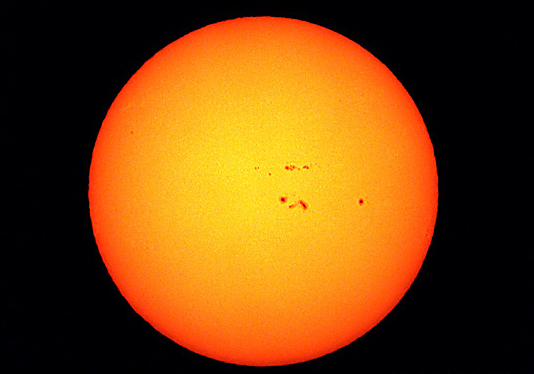 مستحيل أن نرى الشمس أو أي نجم اخر !!!
(3 الشفق: يؤثر الغلاف الجوي في الإشعاعات القادمة من الشمس بواسطة الإنعكاس عن ذرات الغبار والدخان خاصة عند الغروب أو الشروق  فيوفر ضوءاً اضافياً للنهار ويدوم حتى تصبح الشمس تحت الأفق ب 18°

 (4 الرياح على سطح الأرض:
نتيجة اختلاف التسخين على سطح الأرض من ضغط عالي إلى ضغط منخفض ودوران الأرض .

 (5 الشفق القطبي:  تعتبر من الظواهر المرصودة في مناطق خطوط العرض العليا ومن أجملها حيث ينتج الشفق القطبي نتيجة تحرك الجسيمات المشحونة الصادرة من التأججات الشمسية في  المجالات المغناطيسية الموجودة حول الأرض حيث تتجمع هذه الجسيمات عند قطبي الكرة الأرضية الشمالي و الجنوبي حيث يحدث تفريغ كهربائي هائل يظهر أثره على شكل سحب من الشرار الكهربائي ذو ألوان مختلفة وجميلة.
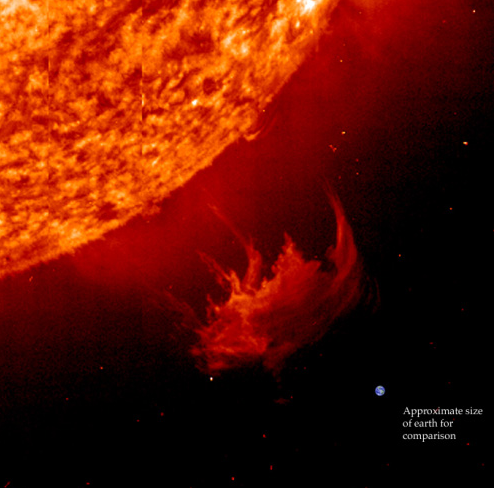 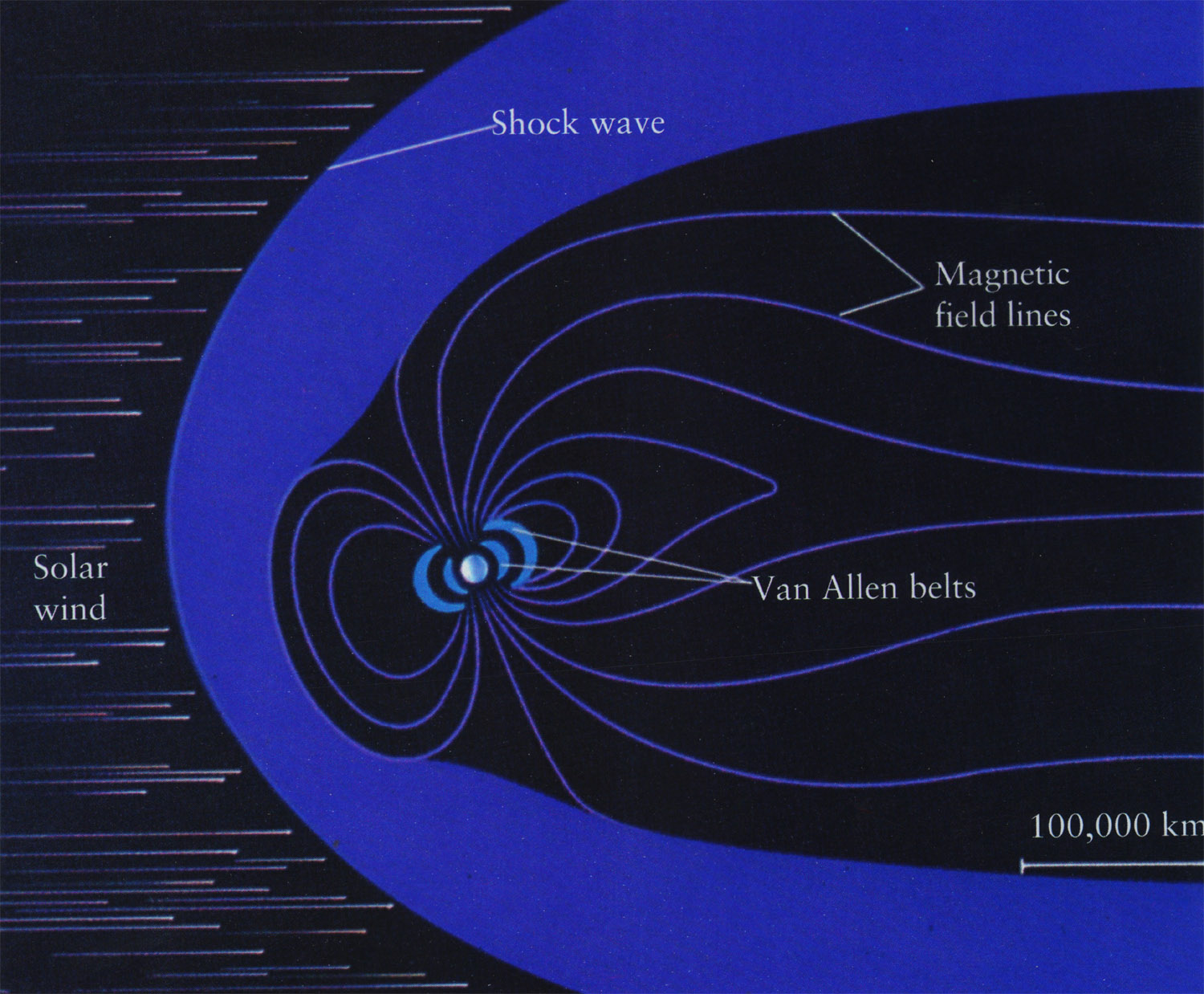 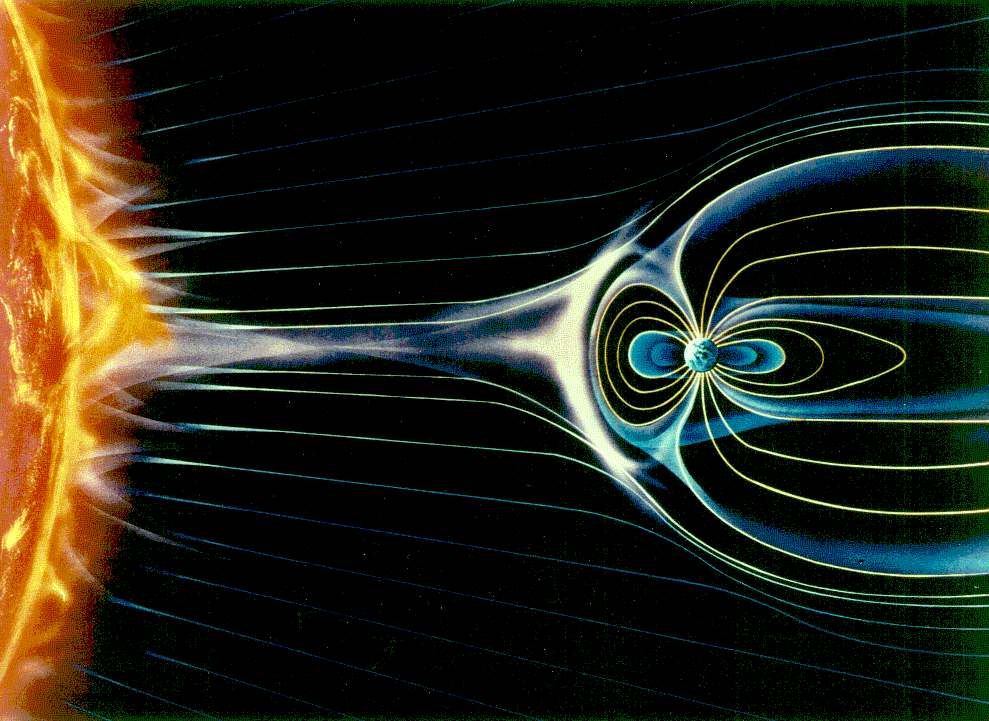 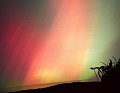 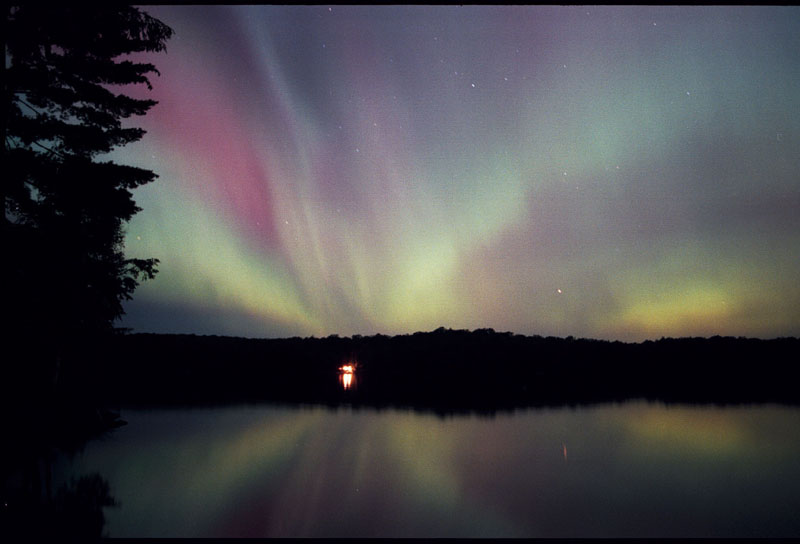 Earth–Sun relations
Earth motions 
Rotates on its axis
Revolves around the Sun
Seasons
Result of
Changing Sun angle 
Changing length of daylight
Daily paths of the Sun at 40° N latitude - June
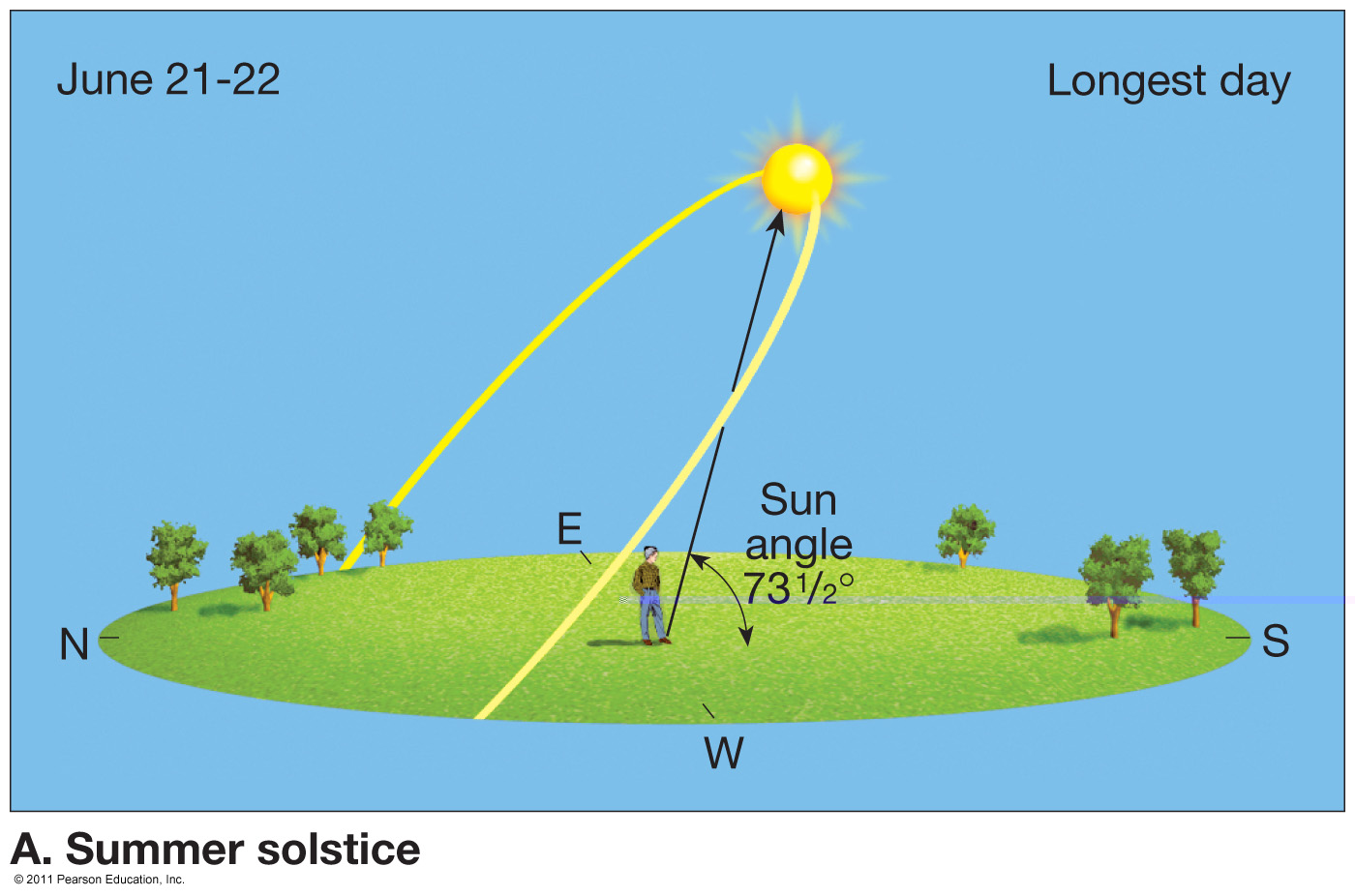 Daily paths of the Sun at 40° N latitude - December
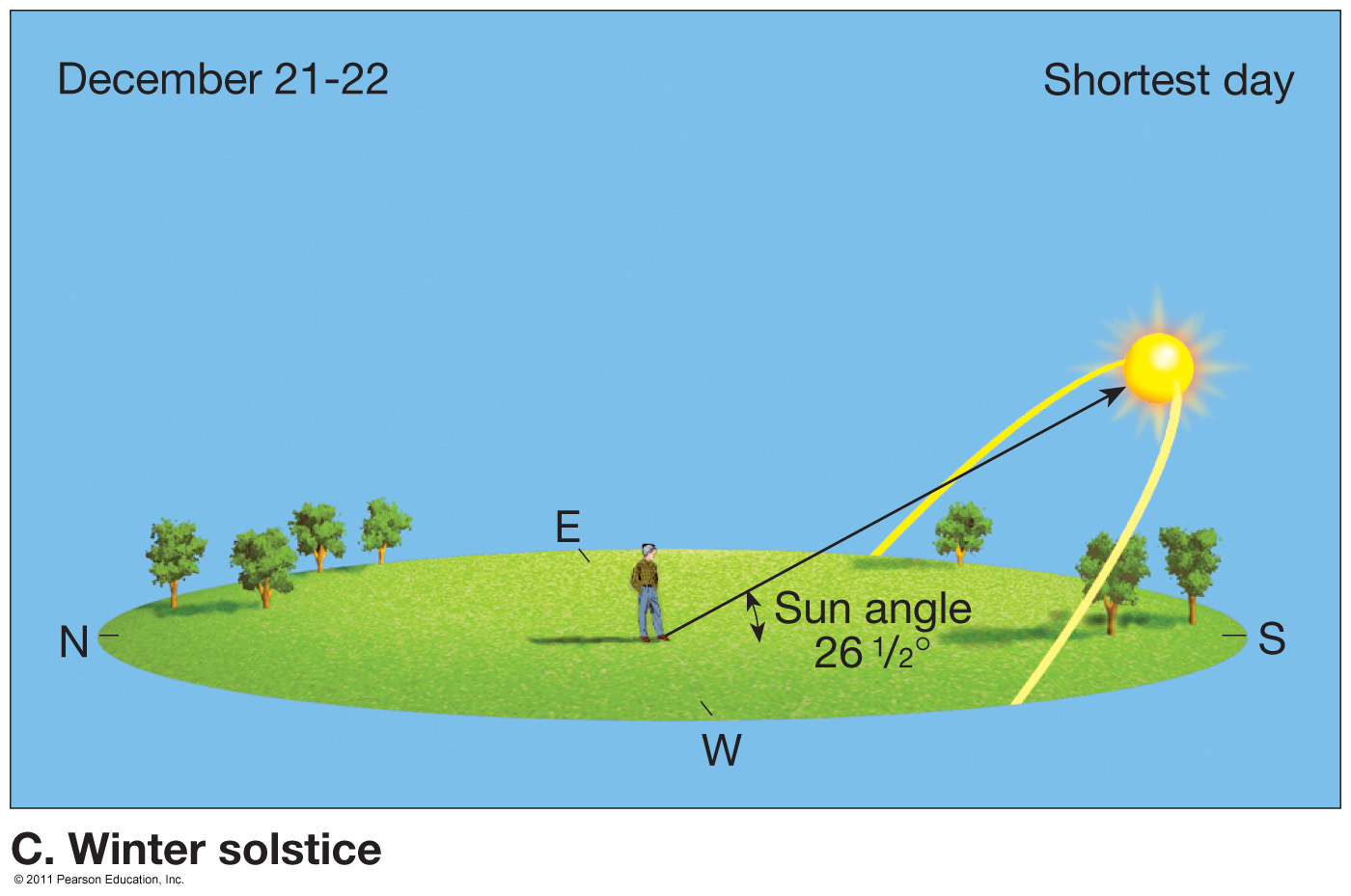 Relationship of sun angle and intensity of solar radiation
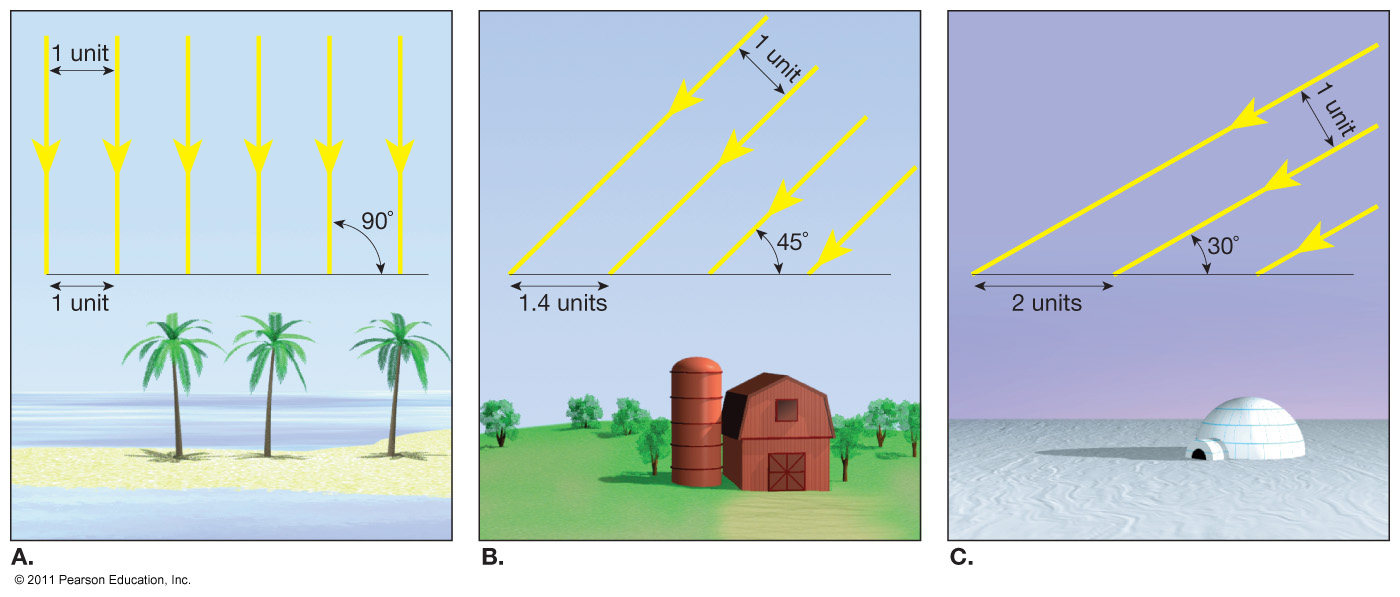 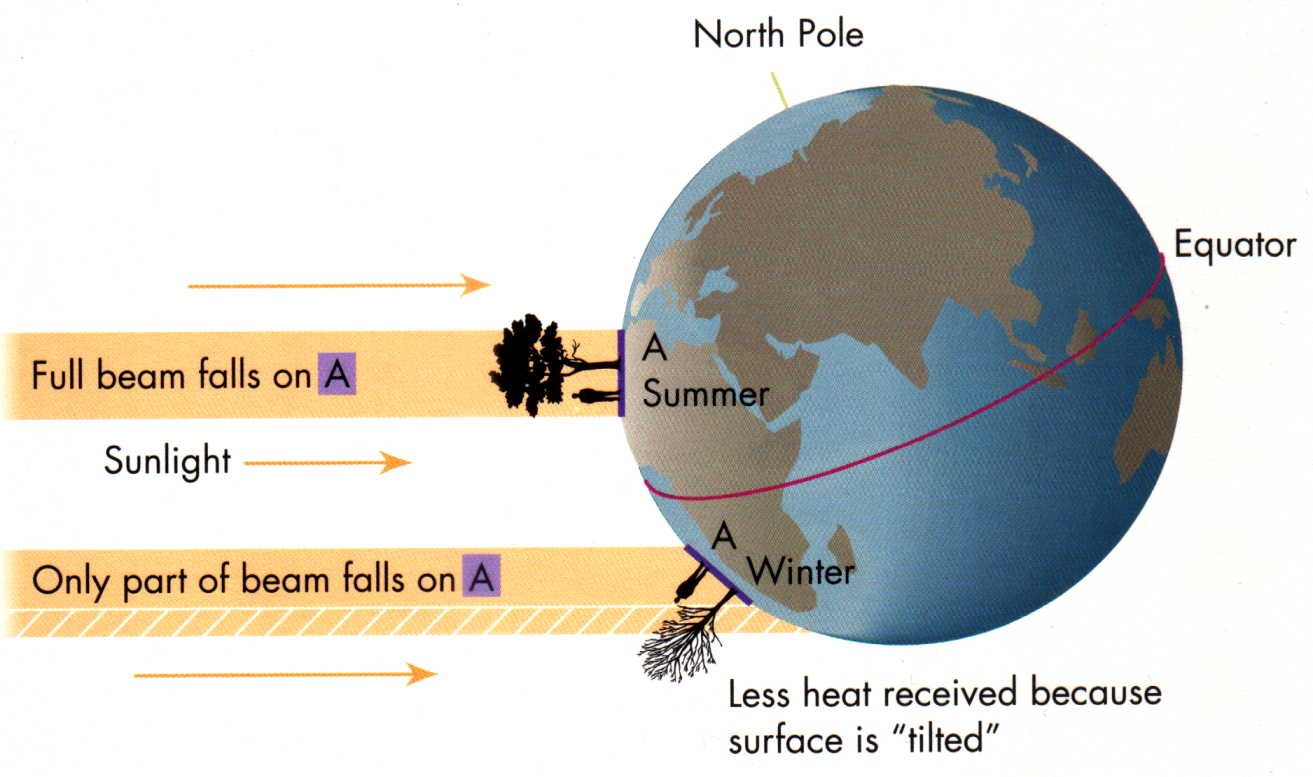 Earth–Sun relations
Seasons
Caused by Earth’s changing orientation to the Sun
Axis is inclined 23½ degrees
Axis is always pointed in the same direction 
Special days (Northern Hemisphere) 
A. Summer solstice 
June 21 
Sun’s vertical rays are located at the tropic of Cancer (23½ degrees north latitude)
Earth–Sun relations
B. Winter solstice 
December 21
Sun’s vertical rays are located at the tropic of Capricorn (23½ degrees south latitude)
C. Autumnal equinox 
September 23
Sun’s vertical rays are located at the equator (0 degrees latitude)
Earth–Sun relations
D. Spring equinox 
March 21
Sun’s vertical rays are located at the equator (0 degrees latitude)
Earth–Sun relationships
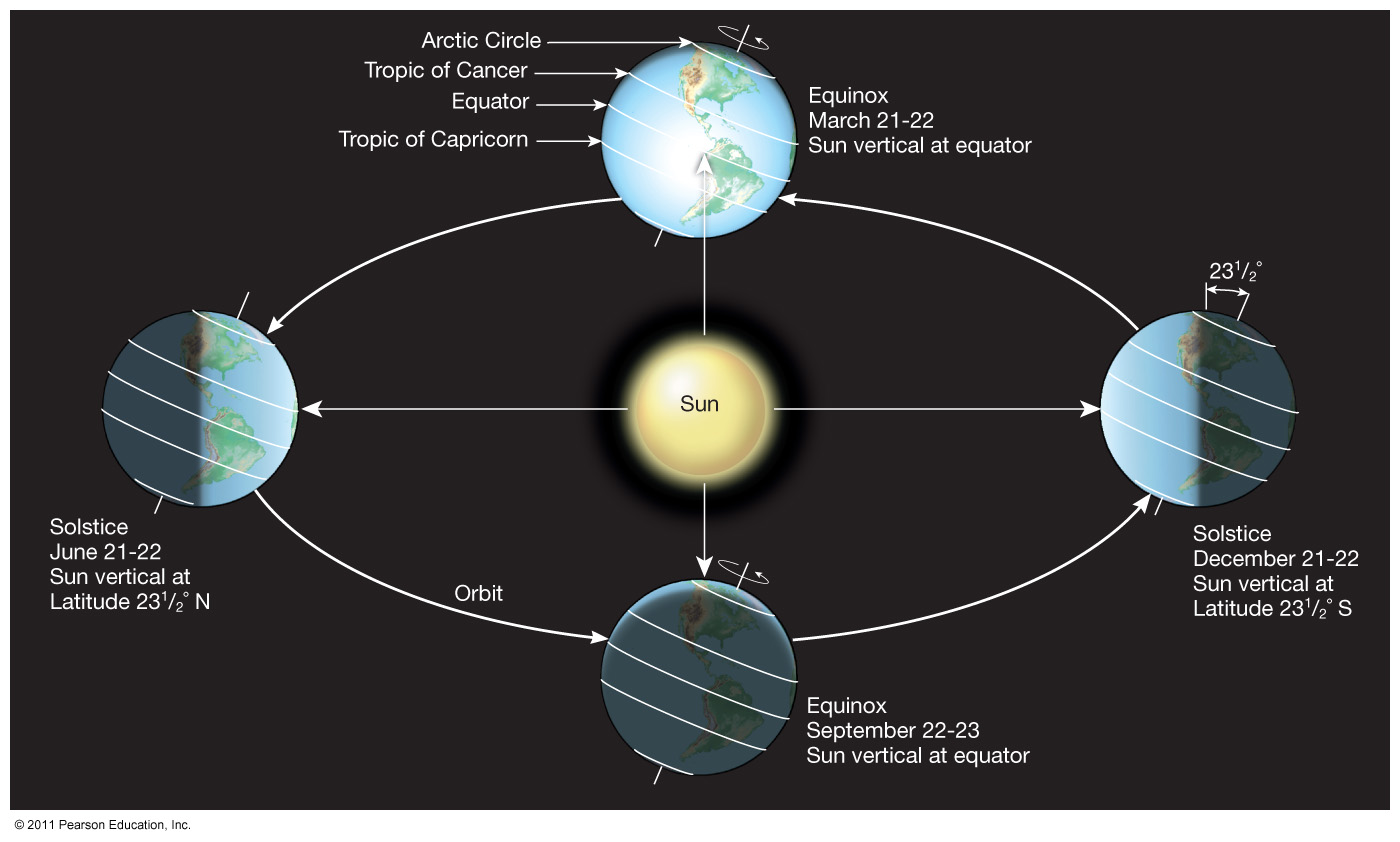 Characteristics of the solstices and equinoxes
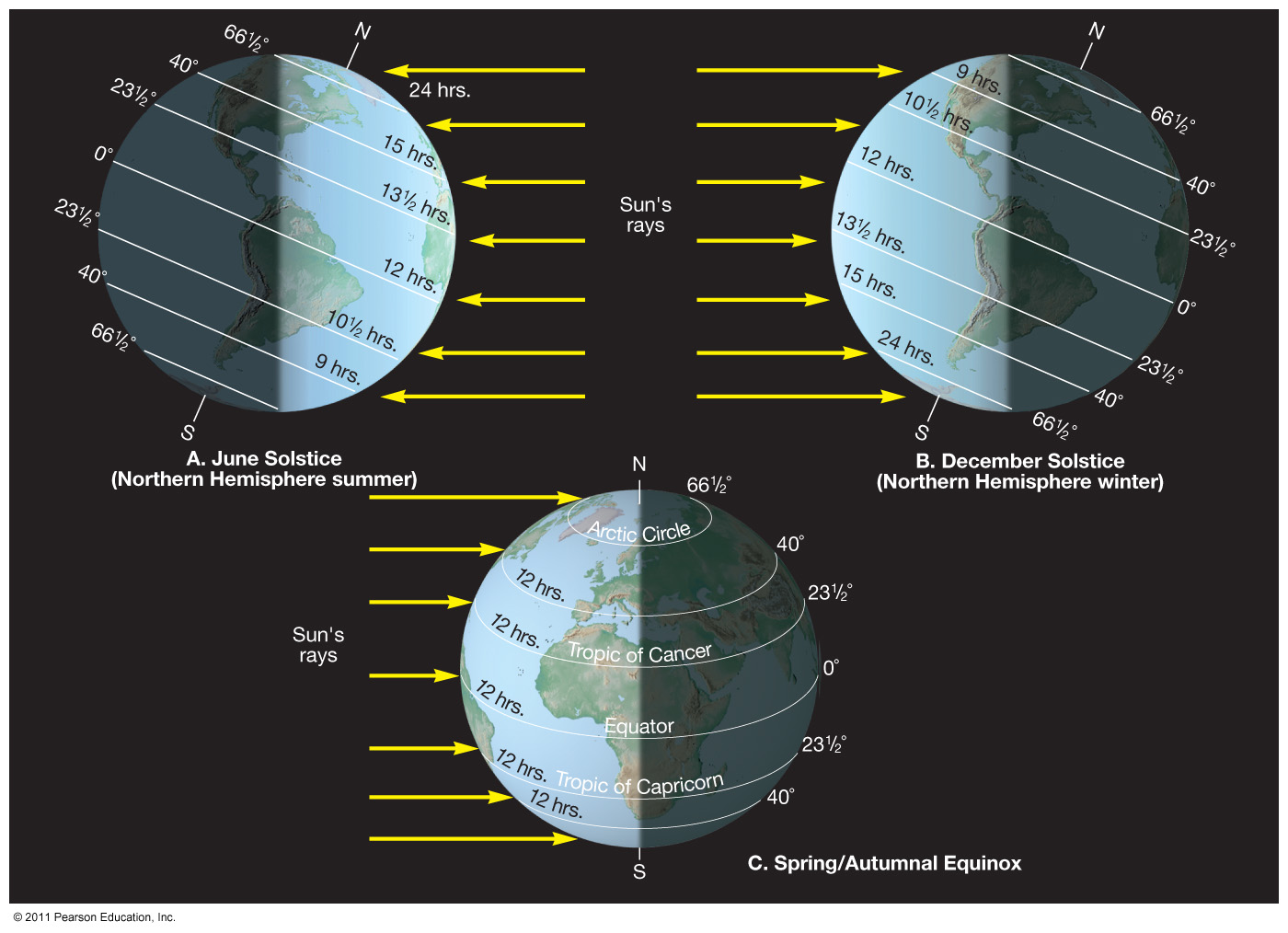 Atmospheric heating
Heat is always transferred from warmer to cooler objects 
Mechanisms of heat transfer  
Conduction through molecular activity 
Convection 
Mass movement within a substance 
Radiation (electromagnetic radiation) 
Velocity: 300,000 kilometers (186,000 miles) per second in a vacuum
Mechanisms of heat transfer
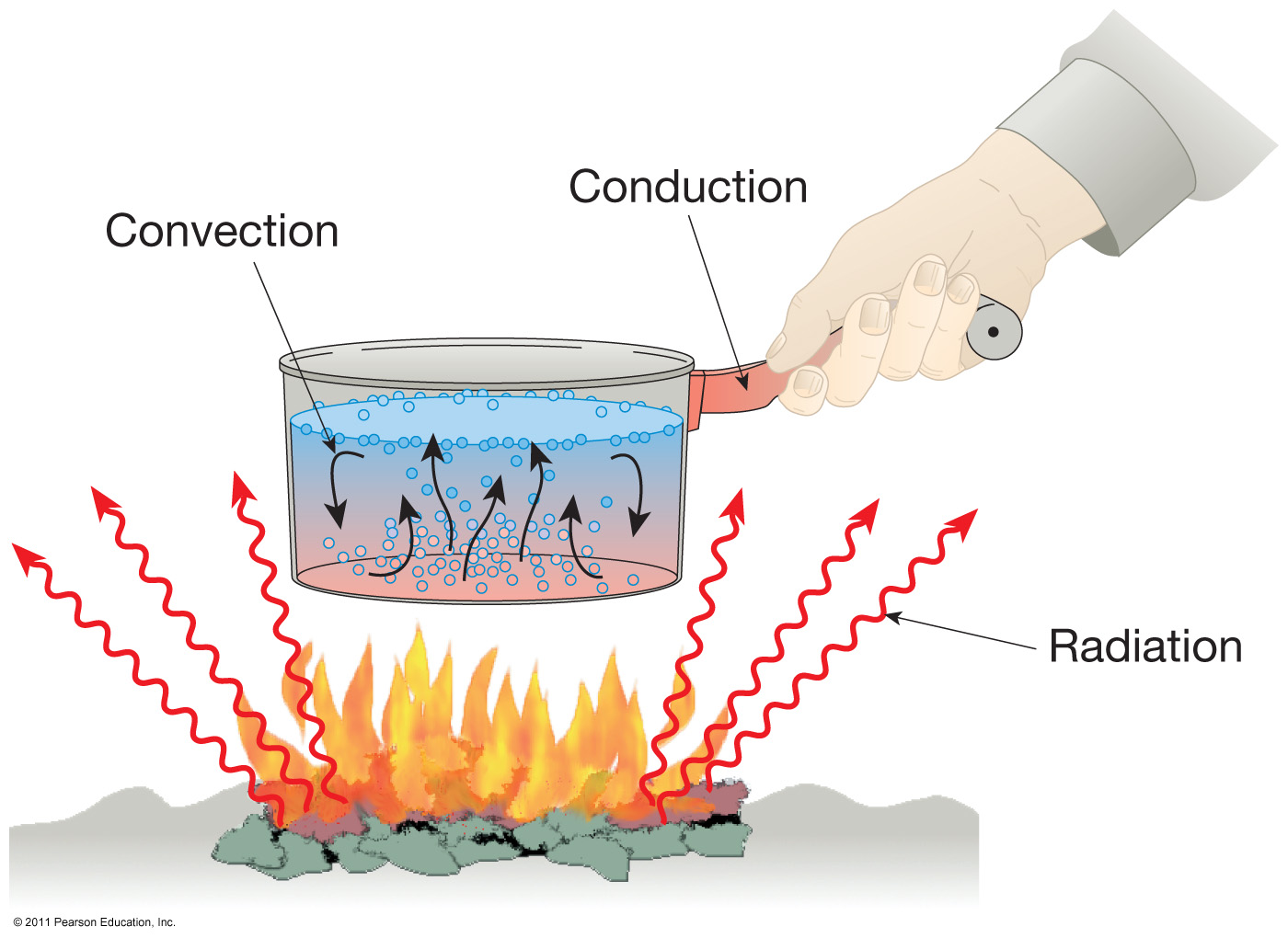 Atmospheric heating
Radiation (electromagnetic radiation) 
Consists of different wavelengths 
Gamma (very short waves)
X-rays 
Ultraviolet (UV) 
Visible
Infrared
Microwaves and radio waves
The electromagnetic spectrum
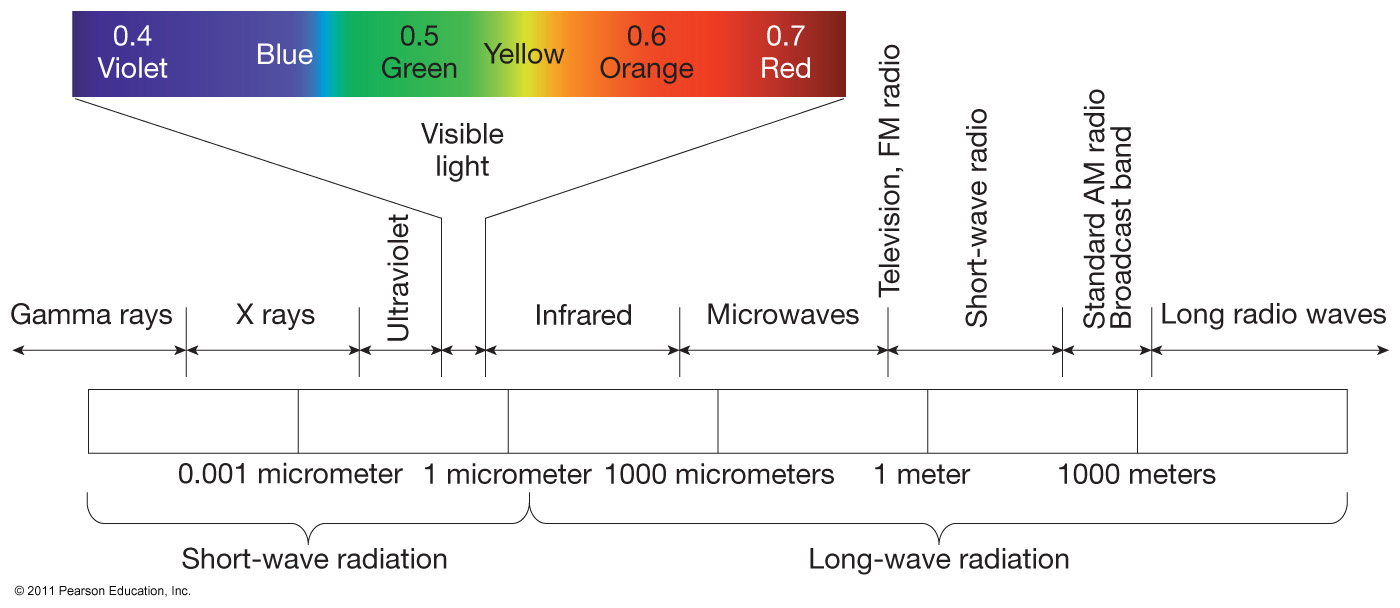 Atmospheric heating
Governed by basic laws   
Hotter objects radiate more total energy per unit area than do cooler objects
 
The hotter the radiating body, the shorter the wavelength of maximum radiation

Objects that are good absorbers of radiation are good emitters as well
Atmospheric heating
Incoming solar radiation 
Atmosphere is largely transparent to incoming solar radiation 
Atmospheric effects
Reflection—Albedo (is the fraction of total radiation reflected by surface. It is about 30%.)
Scattering
Absorption  
Most visible radiation reaches the surface 
About 50 percent absorbed at Earth’s surface
Average distribution of incoming solar radiation
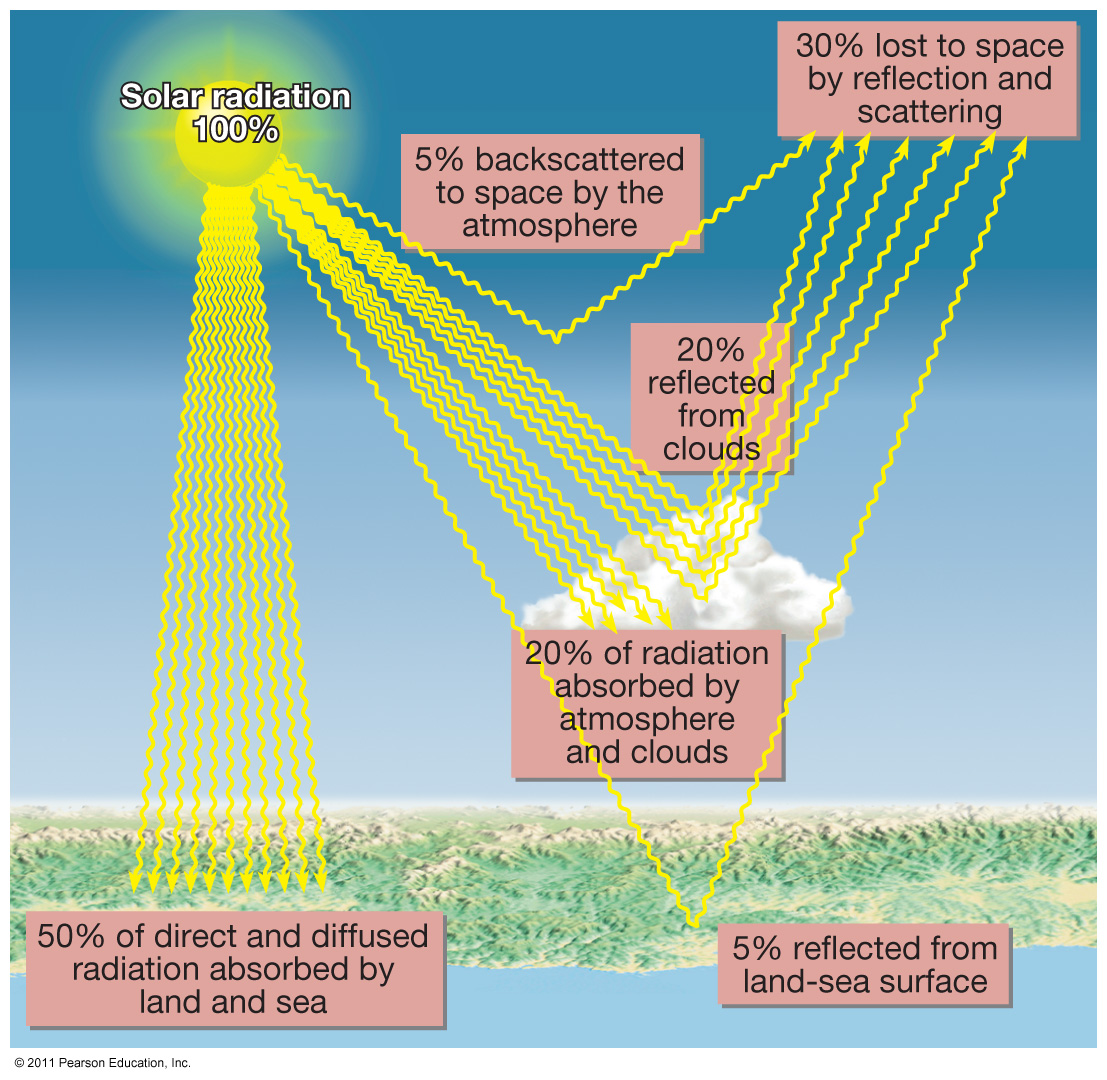 Atmospheric Heating
Radiation from Earth’s surface 
Earth re-radiates radiation (terrestrial radiation) at the longer wavelengths 
Longer wavelength terrestrial radiation is absorbed by 
Carbon dioxide and water vapor 
Lower atmosphere is heated from Earth’s surface 
Heating of the atmosphere is termed the greenhouse effect
Heating of the atmosphere
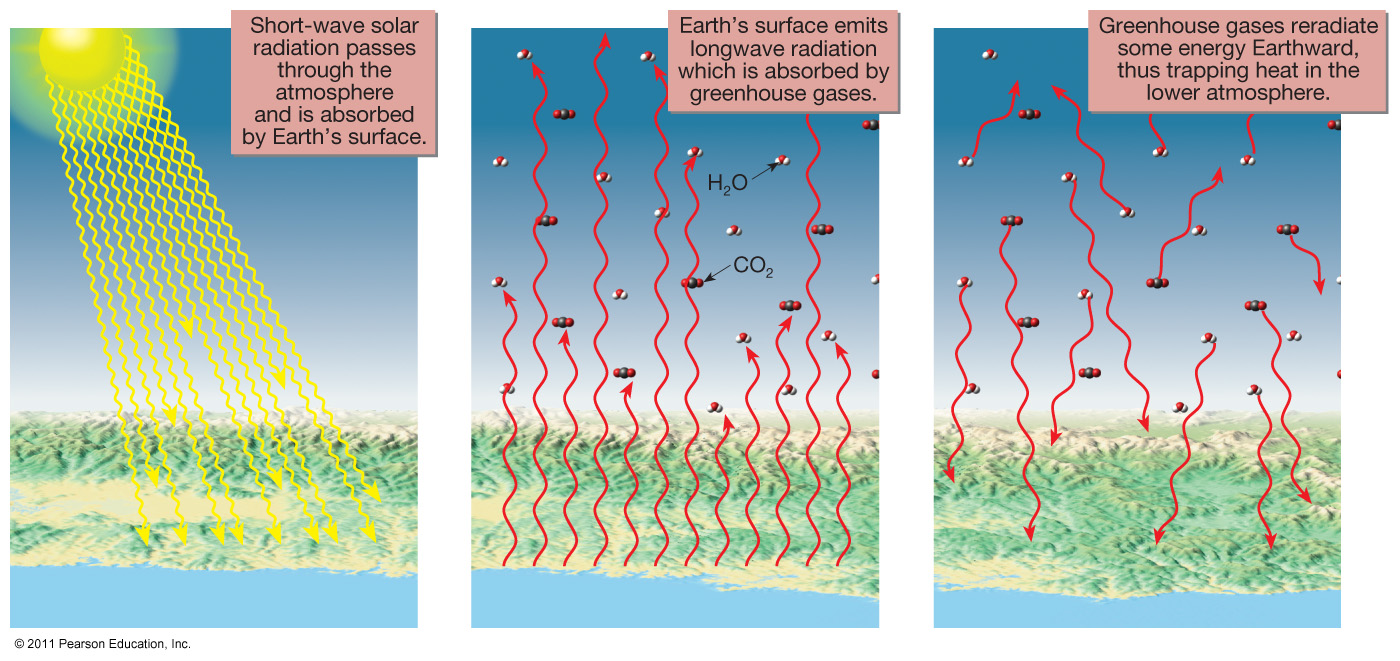 Temperature measurement
Daily maximum and minimum
Other measurements
Daily mean temperature 
Daily range
Monthly mean
Annual mean
Annual temperature range
Controls of temperature
Temperature variations
Receipt of solar radiation is the most important control
Other important controls 
1. Differential heating of land and water 
Land heats more rapidly than water 
Land gets hotter than water
Land cools faster than water 
Land gets cooler than water
Maritime بحري Influence on temperature
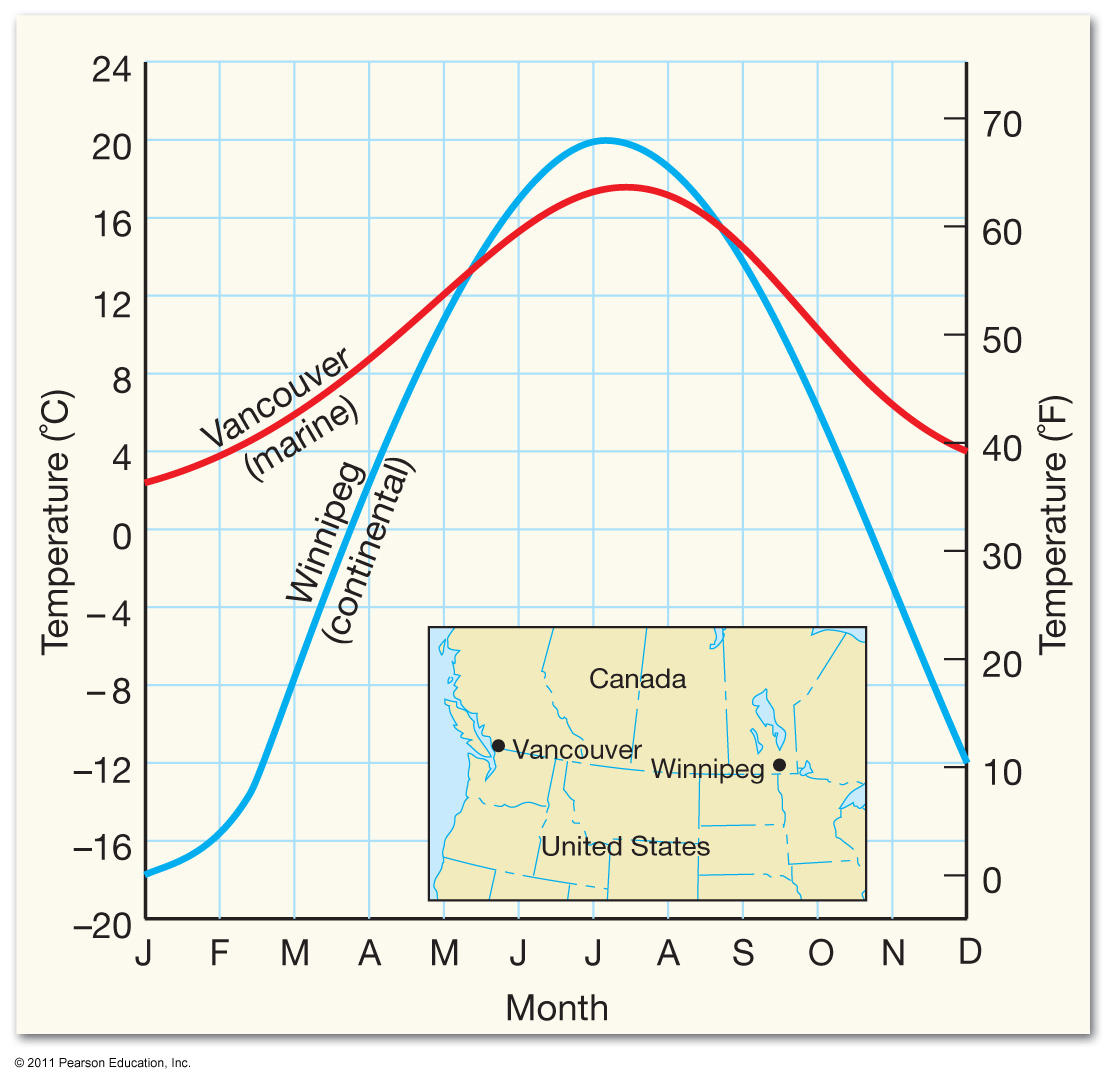 Controls of temperature
2. Altitude
3. Geographic position
4. Cloud cover
5. Albedo
World Distribution of Temperature
Temperature maps 
Isotherm—A line connecting places of equal temperature.
Temperatures are adjusted to sea level 
January and July are used for analysis because they represent the temperature extremes
World Distribution of Temperature
Global temperature patterns  
Temperature decreases poleward from the tropics 
Isotherms exhibit a latitudinal shift with the seasons 
Warmest and coldest temperatures occur over land
World Distribution of Temperature
Global temperature patterns  
In the Southern Hemisphere 
Isotherms are straighter 
Isotherms are more stable 
Isotherms show ocean currents 
Annual temperature range 
Small near equator 
Increases with an increase in latitude 
Greatest over continental locations
World mean sea-level temperatures in January
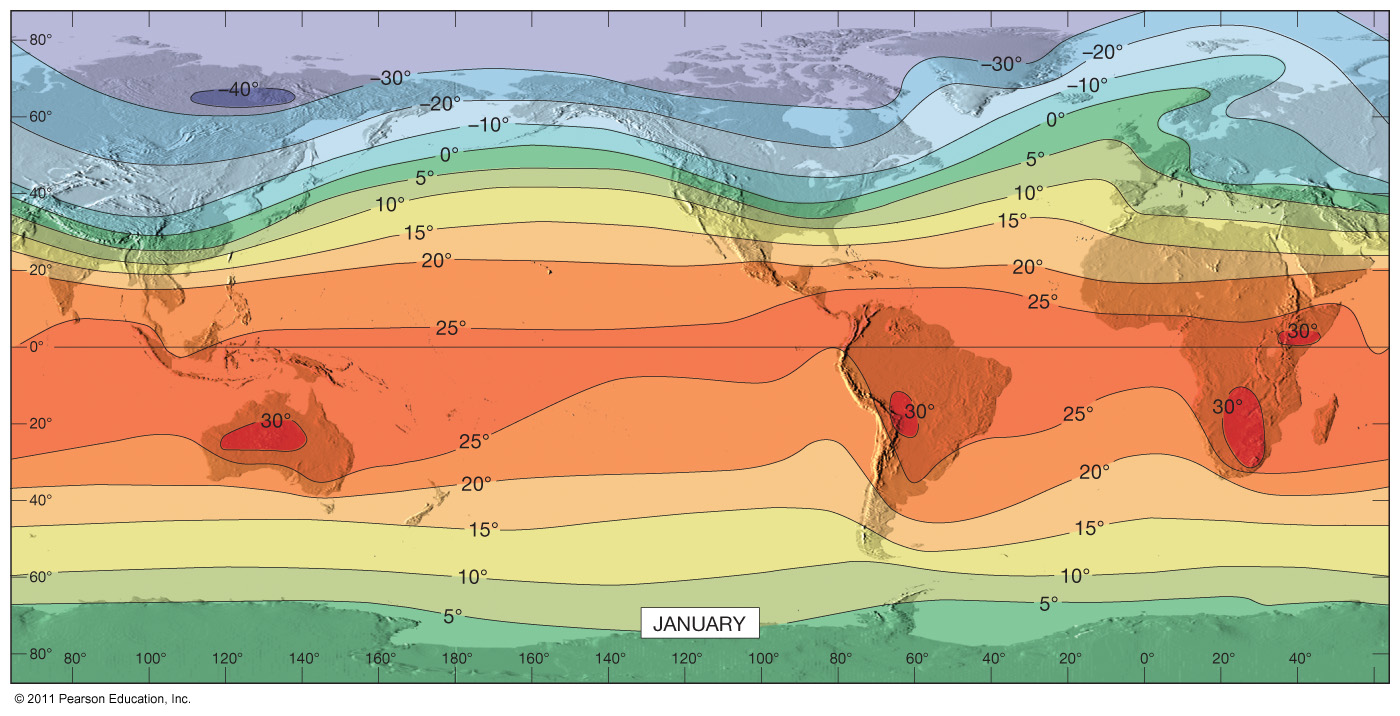 World mean sea-level temperatures in July
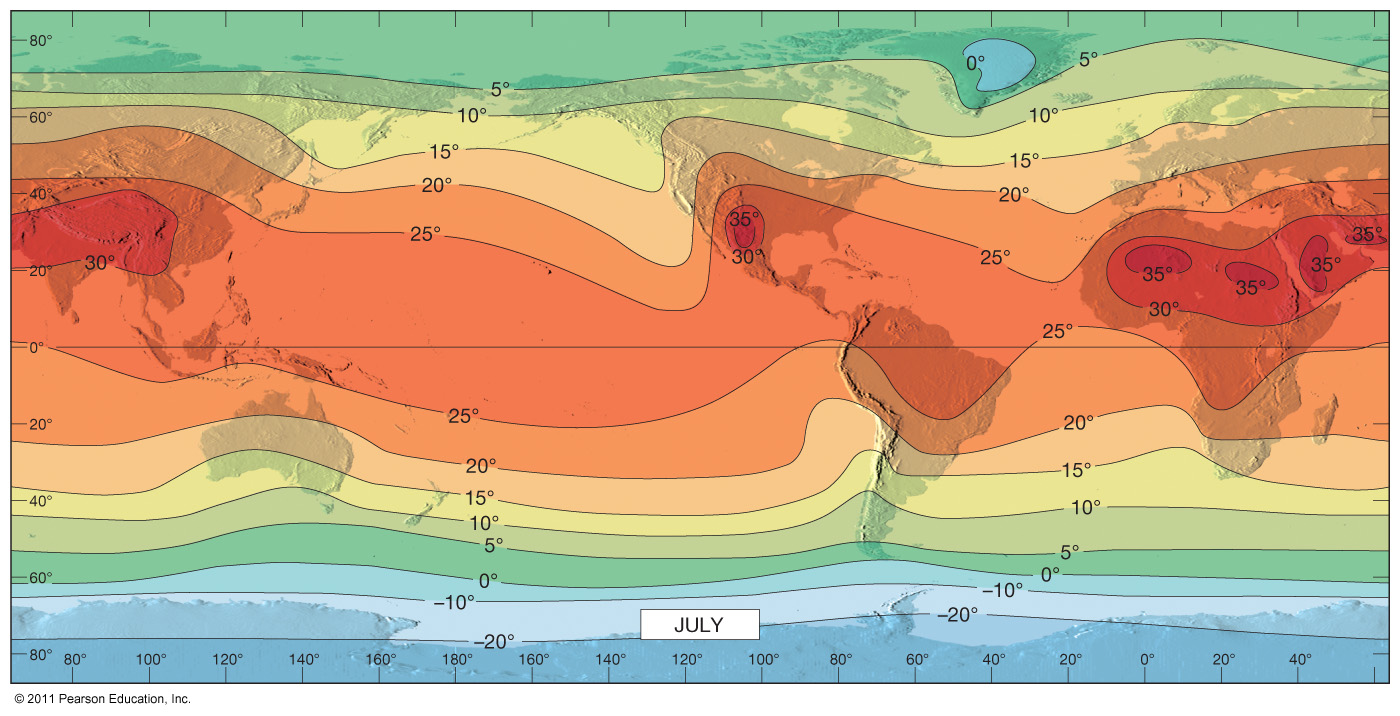 End of Chapter 11